IDIMRO
Intelligent Dynamic Integrated Maintenance Repair & Overhaul 
Planning and Optimization Platform
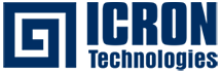 Nejdet Pamuk | Managing Director / CEO
' +31 (0) 6 23472564 | @ nxp@icrontech,com |  http://www.icrontech.com
Celtic-Plus Proposers Day, 22 September 2016, CDTI, Istanbul
1
ICRON Technologies
Leading developer of 
advanced planning, scheduling and optimization solutions
20+ years of experience
70+ customers, 200+ implementations 
Innovation culture 
Cultivation of business focus with academic depth
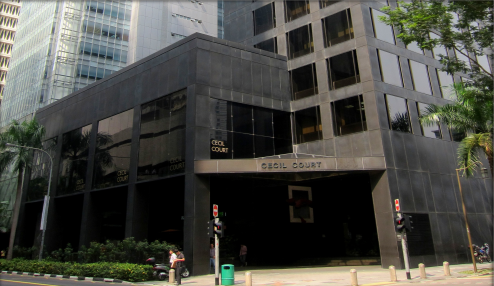 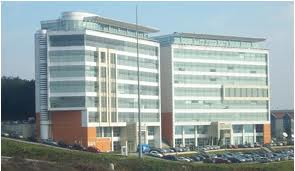 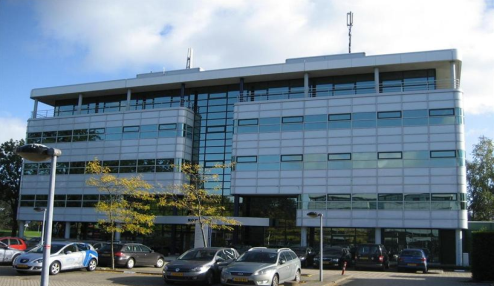 Singapore
A-PAC center
Istanbul
Amsterdam
Headquarters
Our Passion
Provide
integrated and intelligent platform for 
strategic, tactical and operational planning
Improve
speed, flexibility and quality of 
decision making
Guarantee
Return on investment through 
end-to-end visibility and optimization
on supply-chain
IDIMRO for – Aviation, PTM and Utilities
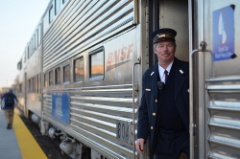 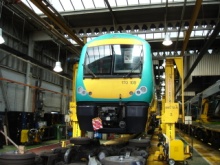 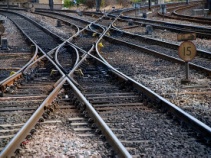 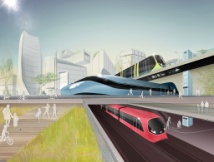 Operations Planning
Manpower, materials & operations
Time schedule planning
ICRON Maintenance Planning
Train maintenance
Workshop maintenance
ICRON Infra Planning:
Railway maintenance
Tooling
Material planning
Strategic Planning
Fleet planning
Network analysis
Investment planning
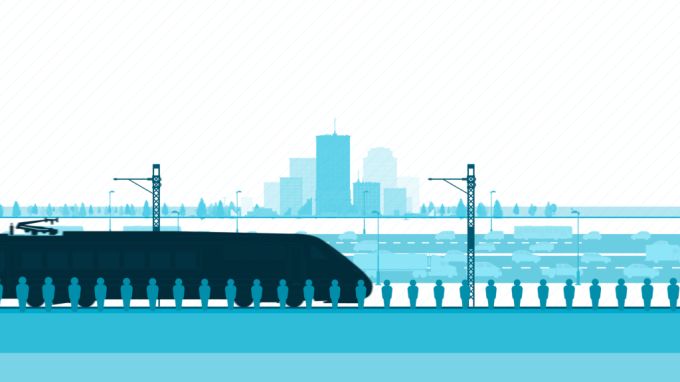 What is IDIMRO?
It’s an Supply Chain Management Planning, Scheduling and Optimization 
project including embedded ERP, Mobile and Execution functions
 for 
Maintenance Repair and Overhaul companies 
(Aviation, Public transportation and Utilities) which is:
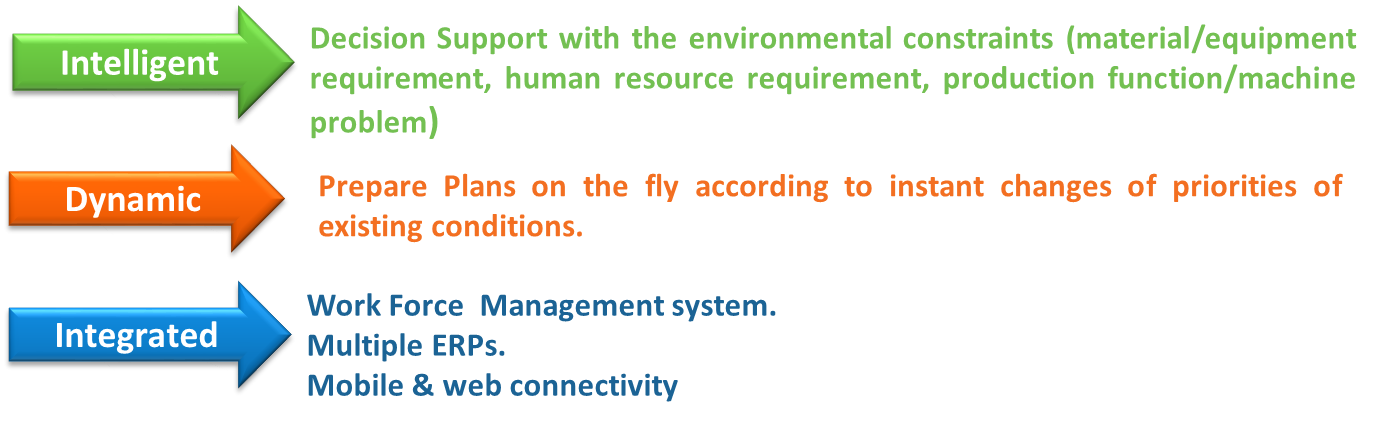 Named: IDIMRO
Intelligent Dynamic Integrated Maintenance Repair And Overhaul
Benefits of IDIMRO
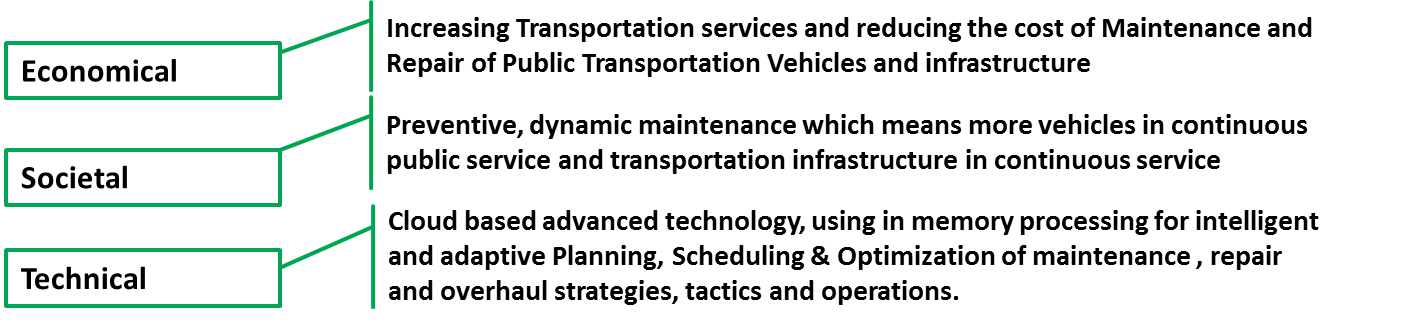 Direct savings:
Lower maintenance costs
Optimized workforce requirements
7-10% Reduction on the number of spare vehicles required
Reduction on out-of-service durations of vehicles
15-30% reduction in material inventory levels
30-40% improvement in efficiency
Improvement in meeting the SLA requirements

Other benefits
Customer service improvement
Clear overview of the maintenance plan
Integrated interactive planning platform for multiple divisions/departments
More stable maintenance environment due to ‘less surprises’
ERP System
IDIMRO System Components
Strategic Planning – Capacity Planning
INFRA Planning:
Manual and automated planning and optimization
Multi-user environment
GIS (integration)
Maintenance Planning:
Manual and automated planning and optimization
Multi-user environment
GIS (integration)
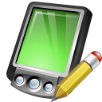 Google/Map Integration
Analytics and Reporting
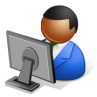 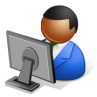 Workforce Planning:
– Shift planning
– People Qualification & Assignment
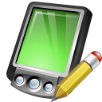 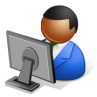 Mobile & WEB Analytic and reporting
7
[Speaker Notes: Formatı düzelt]
Consortium & Role of the Partners
We are looking for partners for the following subjects:
Use case partners for airplane, public transportation maintenance
Technology partners for system integration and Human Resources system
Contact Info
For more information and for interest to participate please contact:

		Nejdet Pamuk, Managing Director / CEO
		nxp@icrontech.com 
		 +31623472564
		Burg. Stramanweg 108-N 
		1101AA Amsterdam / Netherlands 			 http://www.icrontech.com/ 


		Gülgün Kayakutlu, Assoc. Prof. Dr.
		gkayakutlu@gmail.com 
		 +90212 2931300 (2665)
		Istanbul Technical University
		Maçka 34367 İstanbul / Turkey 
		http://www.isl.itu.edu.tr/
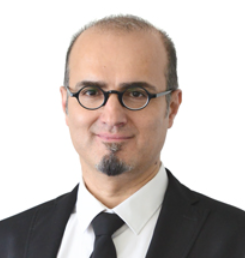 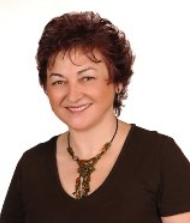 9